12-10-2021
Objetivo: Comprender y valorar nuestra identidad nacional
1° básico ISL
12-10-2021
Identidad nacional
Se construye a partir de  expresiones culturales. Por ejemplo, fiestas, bailes, comidas, juegos y paisajes típicos.
14-10-2021
Actividad: Observa el video y luego dibuja 5 ejemplos de elementos de nuestra identidad nacional .
https://www.youtube.com/watch?v=faguuehqyhw
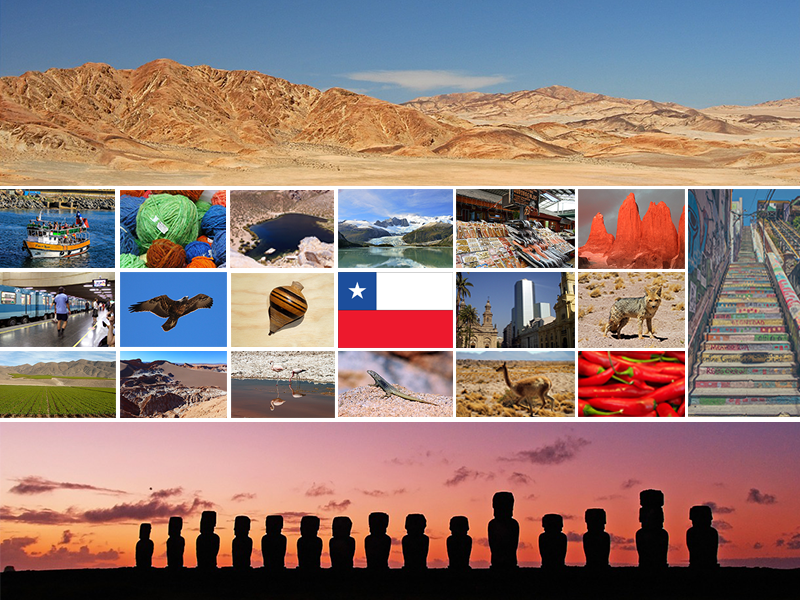